Robert’s Class Will Begin At 9:15
An Exploration of Authority and Leadership
Gallant Effort
Central Adult Class 
14 March 2021
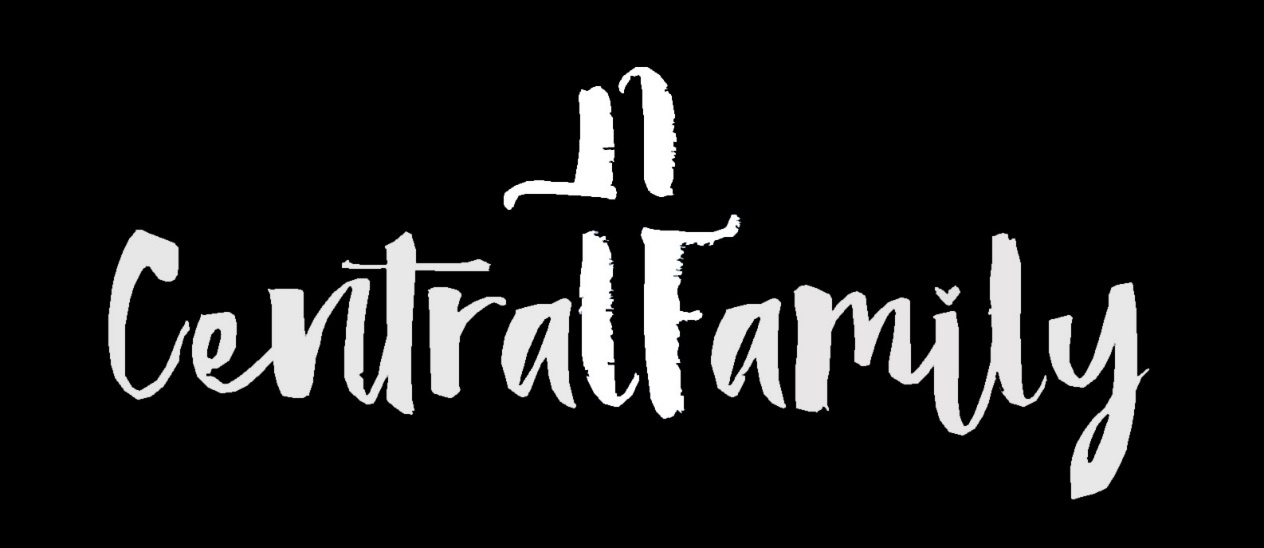 Robert’s Class Will Begin In
Class – Robert Wade
[Speaker Notes: Three Minute Countdown]
An Exploration of Authority and Leadership
Gallant Effort
Central Adult Class 
14 March 2021
Welcome to class
Email Address:  Robert.L.Wade@knology.net
Phone number: 256-651-8416


Put your full name on any communication, especially the first communication
Foundational understanding (so far)Week 1 (28 February)
Jesus Christ is the living, active head of the church and has all authority [Matthew 28:18]
We, as the church, are both individually and collectively submissive to His authority [Ephesians 1:22; 5:23]
No one, beyond no one, stands in between any of us and Him. [1 Timothy 2:5]
First temple (Solomon’s) - construction
David, via Solomon, was permitted by God to build a temple though God wanted a tabernacle [Exodus 26-30; 2 Samuel 7; 1 Chronicles 22:6-10]
Solomon marries an Egyptian princess [1 Kings 3:1], constructs the temple over 7 years and palaces for himself and Egyptian wife over 13 years [1 Kings 6:37 – 7:8]
First temple (Solomon’s) - destruction
The temple becomes a haven for all sorts of idolatrous behavior [Ezekiel 8] and God abandons it [Ezekiel 10]
In 586 BC, about 420 years after Solomon completed construction, the temple is destroyed by the Babylonians and the survivors are in exile in Babylon [2 Chronicles 36: 15-21]
Second temple (Zerubbabel’s) - construction
In 538 BC, King Cyrus of Persia (who has conquered Babylon) sends back some of the exiles under Zerubbabel and the high priest Joshua to rebuild the temple  [2 Chronicles 36:22-23; Ezra 1:1, 3:1-2]
The temple’s foundation is laid resulting in weeping from those who had seen Solomon’s temple because the new temple is smaller [Ezra 3:10-13; Haggai 2:1-9]
Due to persecution, construction on the temple stops [Ezra 4]
Second temple (Zerubbabel’s) – restart
Prophets Haggai and Zechariah appear to urge the Jews to finish the temple [Ezra 5:1-2] criticizing the Jews for living in nice houses while the temple is unfinished [Haggai 1:2-4]
In 516 BC, the temple is completed [Ezra 6:13-15]
The temple that God never intended has been rebuilt but is much less grand.
Third temple, sort of (Herod’s)
Josephus records that Herod began to remodel the temple around 18 BC.  The condition was set by the priests that the temple never be taken out of service.
Huge expansion of the temple so much so that Jesus references its continued construction as ongoing for 46 years [John 2:20]
It was completely destroyed by the Romans in 70 AD and has not returned.
Personal observations
It is of great curiosity to me that God allowed David to build Him a temple when He clearly wanted a tabernacle.
It is even more curious to me that God insisted on Zerubbabel re-building the temple when it seemed like an excellent time to eliminate it.
That ultimately God would live in His people as a living, mobile (restored) tabernacle and the temple destroyed again makes it that much harder to grasp.
Questions
Were the people in Haggai’s day dis-honoring God in their hearts by not finishing the temple?
If you do what you think is sinful, it is sin [Romans 14:13-23]
Does God permit undesired actions that are done to honor Him?
Is the attitude or the action more important or are they the same?
Micah 6: 6-8
6 With what shall I come before the Lord    and bow down before the exalted God?Shall I come before him with burnt offerings,    with calves a year old?7 Will the Lord be pleased with thousands of rams,    with ten thousand rivers of olive oil?Shall I offer my firstborn for my transgression,    the fruit of my body for the sin of my soul?8 He has shown you, O mortal, what is good.    And what does the Lord require of you?To act justly and to love mercy    and to walk humbly with your God.
Micah 6: 6-8
The prophet is referencing laws in the Law of Moses.  
And he is referencing the offering of Isaac required of Abraham in order to prove his faith.  
“Do I have to do these things to please you, O Lord?”  
The answer is in Verse 8
Divorce Matthew 19: 3-9
3 Some Pharisees came to him to test him. They asked, “Is it lawful for a man to divorce his wife for any and every reason?”  …
6 So they are no longer two, but one flesh. Therefore what God has joined together, let no one separate.”
7 “Why then,” they asked, “did Moses command that a man give his wife a certificate of divorce and send her away?”
8 Jesus replied, “Moses permitted you to divorce your wives because your hearts were hard. But it was not this way from the beginning. 9 I tell you that anyone who divorces his wife, except for sexual immorality, and marries another woman commits adultery.
Divorce Matthew 19: 3-9
The ideal is no divorce.  It conflicts with God’s intent from the Garden of Eden.
God permitted the less than ideal because of the hardness of the Hebrews heart.
Jesus permits divorce for sexual immorality.
Is this still because of the hardness of our hearts?
Mercy, not sacrifice
Matthew 12: 1-8
Hosea 6:6
6 For I desire mercy, not sacrifice,    and acknowledgment of God rather than burnt offerings.
See also Amos 5:21
1 Corinthians 3:10-15
10 By the grace God has given me, I laid a foundation as a wise builder, and someone else is building on it. But each one should build with care. 11 For no one can lay any foundation other than the one already laid, which is Jesus Christ. 12 If anyone builds on this foundation using gold, silver, costly stones, wood, hay or straw, 13 their work will be shown for what it is, because the Day will bring it to light. It will be revealed with fire, and the fire will test the quality of each person’s work. 14 If what has been built survives, the builder will receive a reward. 15 If it is burned up, the builder will suffer loss but yet will be saved—even though only as one escaping through the flames.
Foundational understanding (so far)Week 2-3 (7, 14 March)
Our objective is to build on the foundation of Jesus Christ, not on any person or group of people (church) in order to bring glory to our Lord.
We should strive to do as the Lord wants but remember that our motives to honor the Lord are more important than being right.
I grew up understanding that there are right ways.  And those not right are wrong.  I do not now believe that this is absolute.
Do not weep over a “shrunken temple”.
Be courageous in heart,
Strong in action and endurance,
Gentle in thought and speech